T. H. Rogers 2024 – 2025 K – 8 Vanguard Program
Principal:
Tiffany Chenier

Assistant Principals:
Gregory Wagner
Jessica Willie Beaulieu

Magnet Coordinator:
Barbra Hearne

Counselor:
Bradley Evans

Teacher Specialist:
Steven Ghorbanian
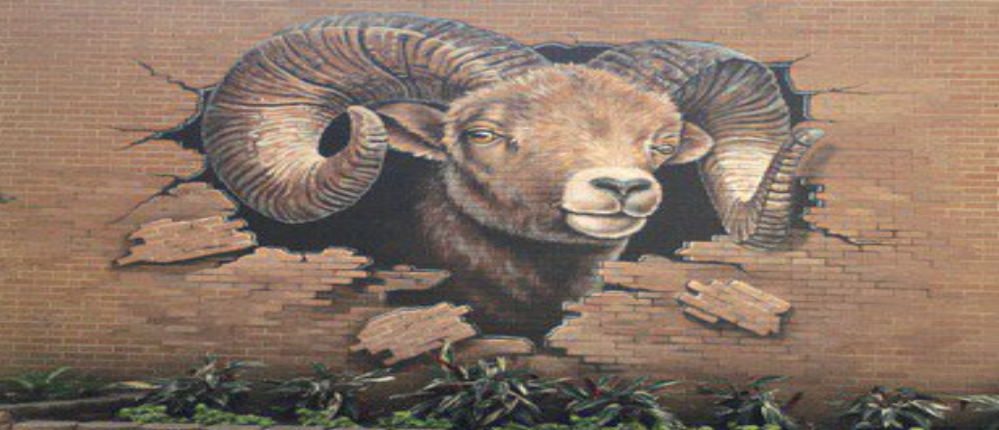 “Where Academics and
 Character Matter”
What to Expect:
PowerPoint Presentation 
Q & A
School Tour (breakout into 2 groups Elementary and Middle School)
Magnet vs. Vanguard Magnet
Magnet Schools – specializes in a particular theme (fine arts, health sciences, STEM, etc.).

Vanguard Magnet School – specializes in Gifted and Talented (GT) identified students with accelerated instruction.
TX Education Code 89.3
Requires all public schools in Texas to provide services to GT identified students.
In HISD
Services are handled one of four ways:
	1. Pull-outs (usually elementary)
	2. Blended classes (has both GT and non 	    -GT students)
	3.  Homogeneous classes (all GT)
	4.  HISD Advanced (Formerly Pre-AP / IB or AP middle
 	      and high school)
What about THR?
We are a Vanguard Magnet with NO zoned students. 
All students K – 8th are GT Identified. 
All core classes are taught by GT Certified Teachers.
All Middle School core classes (math, science, English, and social studies) are HISD Advanced (formerly labeled Pre-AP level).
How do I get in?
To attend THR’s Vanguard Program:
The student must apply to the program.
The student must qualify as GT, if not already labeled.
The student must be selected in the HISD Magnet Lottery.
Why choose THR?
Elementary Curriculum:
Departmentalized K through 5th Grades (teachers teach to their passion)

Four teachers per grade level with a two-way team teach; students rotate between the two classes:
English Language Arts/Reading/Social Studies
Math/ Science
     (opportunities for students to experience   
      varied learning styles)
Elementary Homework
You should expect 15 to 75 minutes

… every night …
Middle School Curriculum
All Core Classes are HISD Advanced (formerly called Pre-AP)
High School Credit (Algebra, Art, Geometry, Fundamentals of Computer Science, IPC, Foreign Language, etc.) (not automatic must audition or test into)
Traditional Block Schedule.  Alternate between A & B Days
Middle School Homework
You should expect 1 to 3 hours

… every night …
Is it all work?
Elementary:
Art
Chess
Computer
STEM (Project Based Learning)
Music 
Orchestra
P.E.
Name That Book
Spelling Bee
Jr. Student Council
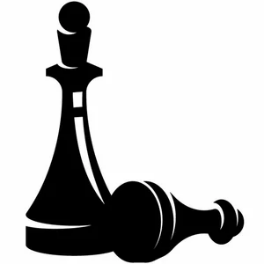 Middle School:
Name That Book
Chess 
Drama & Speech
Exploratory Science
Digital Media
Math Counts/ Math Club
Orchestra
Scholastic Writing
Quiz Bowl
Student Council (StuCo)
National Juniors Honor Society (NJHS)



Baseball, Volleyball, Swim, Track, Cross Country, and Basketball, Soccer & Cheer
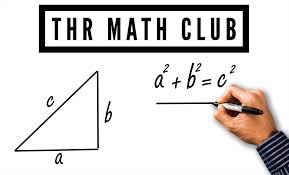 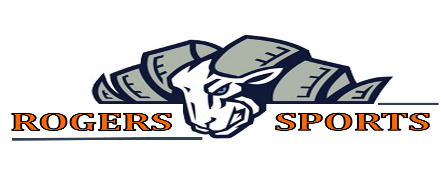 What Makes THR different?
All students in our program are labeled GT, all teachers are GT certified!

Our Vanguard program is intensely focused on Academics!
What else?
540 VG Elementary Students 
471 VG Middle School Students

We Do Not have a school uniform

Very active
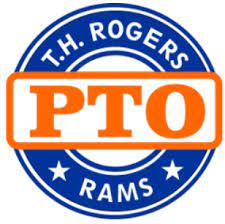 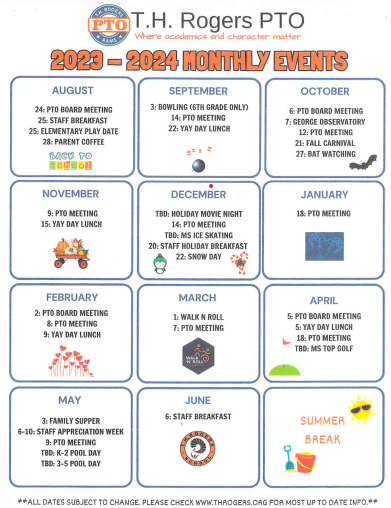 Elementary Space Available:
88 Spaces for Kindergarten

0 Spaces for 1st, 2nd, 3rd, and 4th grades (based purely on attrition)

12 Spaces for 5th grade (currently 88 in 4th we add 12 more to make it 100 in 5th).
But if there are no spaces …
Why do you accept applications?

Because movement happens
  (Occasionally, students transfer out, move over the summer)
Middle School Space Available:
50-60 Spaces for 6th Grade

10-15 Spaces for 7th

10-15 spaces for 8th grade
Let’s Go Over Testing …
Testing Information
Deadline for Vanguard Magnet applicants to request G/T testing: 
December 8, 2023

NOTE:Vanguard Magnet applicants that are NOT G/T-identified in HISD must request G/T testing!!
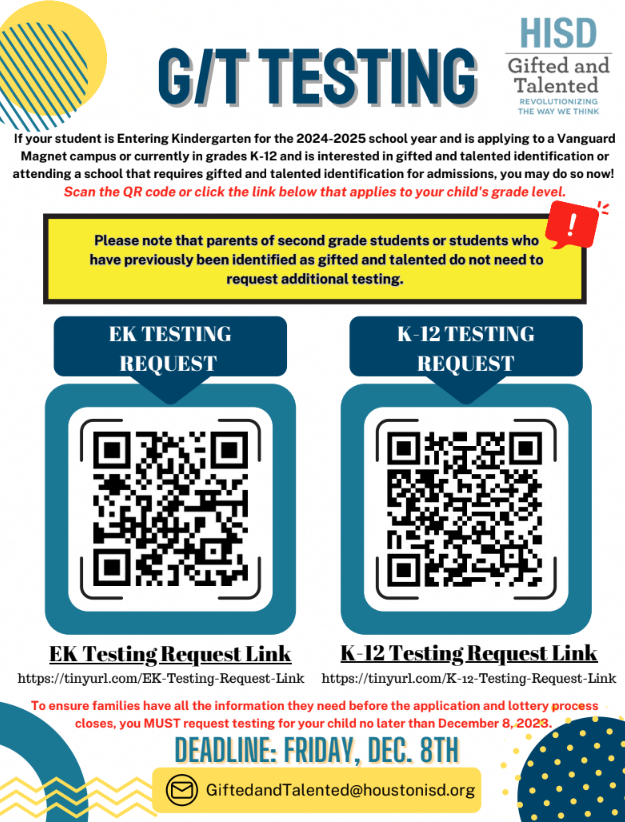 What about Documents?
Entering Kindergarten: 
parent recommendation 
birth certificate
HISD: 
teacher recommendation 
report card 1st grade and up
Non-HISD: 
report card 
teacher recommendation for ALL grades. 
If you have additional questions about documents, 
email your highest ranked Vanguard school
PoR Warning
You must currently live within the boundaries of the Houston Independent School District when you apply to T. H. Rogers or your application will not be processed.
The Importance of Ranks
Your child will have an equal chance in all school lotteries to which you apply, and to which they have qualified to attend. 
Ranks are important *AFTER* the lotteries have been run.
Schools are ranked by the order you list them.
Ranks and the Lottery:
What the Parent will See:
Your Choice :
Accept the seat at School C.
Decline the seat at School C.

You will no longer have accept offers from multiple schools.
To Be Clear …
The order of the ranks are the order in which you apply to schools.  (First application is Rank 1, second application is Rank 2, and so on).
To be Absolutely Clear …
The system defaults to the highest ranked school to which your child both qualified and was accepted.

Be *VERY SURE* you have your schools ranked how you want them by the deadline.
Important Lottery Info:
The online system runs each magnet school lottery separately.

What happens in one lottery has absolutely nothing to do with any other school’s lottery.

Sibling preference is given in Kinder and 6th Grades only!
Reminders:
The ranks will default to the highest accept.

You will never see what happened in the lottery for lower ranked schools that have dropped off your list.
What are the odds?
We truly have no idea!

Every year, “the odds” depends on a few things:  How many applicants total? How many qualified as GT?  How many spaces we have available for that grade level?
Remember:
In order to attend T. H. Rogers:

You must apply to T. H. Rogers.
Your student must be qualified as GT.
Your student must be selected in THR’s lottery.
Our one guarantee:
If you do not apply, you will not get into THR!
The Application
School of Choice
Website: 	 
https://choosehisd.my.site.com/Apply/SiteLanding

Phone: 	
713.556.6947
1 Application per School
You must fill out an application for each school to which you wish to apply!
Time
The first application takes 20 to 30 minutes.
Subsequent applications take about 1 minute.
Remember:  the order is important!
Do not forget to hit the submit button!!
Honestly …
You should apply to more than one school, we suggest you apply to 5 schools, the maximum allowed.
Hot Spots:
Transportation!
Bilingual / ESL (LEP) – this is asking if your student is labeled 504.  If you say yes, you have to provide documentation! 
If your student is new to HISD they are more than likely NOT labeled!
Hot Spots:
Sharing a Lottery Number:  it only applies to twins / triplets / quads / etc.

Please Note:  you should only click this if you have twins / triplets / quads / etc. applying and you want them to share a lottery number. (creating multiple applications can backfire).
Deadlines
Q&A…
1. Call our Vanguard office: 713.917.3570.

2. Email: Ms. Hearne at: bhearne@houstonisd.org, 
Ms. Hardy at:
 LHARDY1@houstonisd.org, or 
Ms. Buirse at: 
Asia.Buirse@houstonisd.org.
Thank you for your time and consideration!

From the students, faculty, and staff of T. H. Rogers!
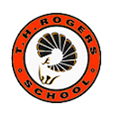